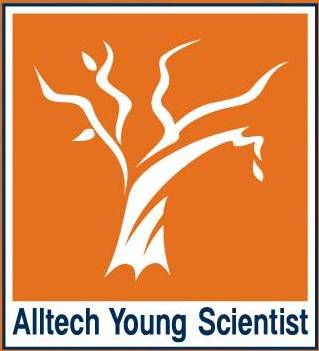 Alltech Young Scientist Program
Alltech created the Young Scientist Award to promote research and discover talent among university students from around the world. Students are encouraged to join the company in the search for natural solutions, while also gaining valuable experience with a global leader in the industry. Undergraduates and Graduates are both eligible for this opportunity.
http://alltech.com/education/alltech-young-scientist/about